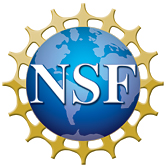 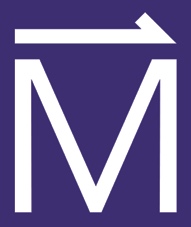 Incipient Formation of Wigner Crystal in Strongly Interacting 2D Holes

R. L.J. Qiu, C.W. Liu, X. P.A. Gao1, A. J. Woods, A. Serafin, J.S. Xia2, L.N. Pfeiffer, K.W. West3
1. Case Western Reserve University ; 2. National High Magnetic Field Lab; 3. Princeton University 
 
Funding Grants: G.S. Boebinger (NSF DMR-1644779); X.P.A. Gao (NSF DMR-1607631); L.N. Pfeiffer (NSF DMR-0819860)
In two-dimensional (2D) electron systems, the ground state is expected to be an ordered electronic crystal, the Wigner crystal (WC), when the Coulomb repulsion energy is sufficiently strong. Identifying the 2D WC and understanding how the electron liquid transforms to the WC remain long-standing challenges in condensed matter physics. 
Low density 2D holes in high mobility GaAs quantum wells were used to increase the Coulomb to Fermi energy ratio rs to 20-30, approaching the WC transition expected at rs ~37. Users of the MagLab’s High B/T facility used a specially designed rotator stage for measurements in a tilted magnetic field at ultra-low temperatures to separately control the perpendicular and parallel magnetic fields to investigate the spin and orbital effects on the interaction driven Wigner crystallization of 2D holes. The 2D WC was observed as a reentrant insulating phase (RIP) from magneto-resistance data.  The WC transforms gradually through an intermediate state where it mixes with the liquid phase. Most intriguingly, spin polarization is found to enhance the WC formation.
This research provides evidence that the liquid to 2D WC transition is not a direct first order transition, suggesting that an intermediate mixture phase formation may be a general aspect of strongly interacting low dimensional systems, providing insights to other quantum phase transitions in many-body electronic systems.
(a)                                                    (b)
(c)                                                    (d)
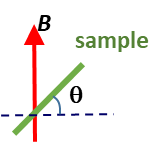 (a) Schematic phase diagram of interacting 2D electrons or holes.  (b) Wigner crystallization appears as a reentrant insulating phase (RIP) in the magneto-resistance traces of 2D holes at low temperatures and (c) gradually mixes with the quantum oscillations and quantum Hall (QH) state.  (d) Magneto-transport in tilted field shows that the RIP or Wigner crystal phase is enhanced by the parallel field.
Facilities and instrumentation used:  MagLab High B/T facility, University of Florida, Gainesville, FL.
Citation: Richard L.J. Qiu, Chieh-Wen Liu, Andrew J. Woods, Alessandro Serafin, Jian-Sheng Xia, Loren N. Pfeiffer, Ken W. West, Xuan P.A. Gao, ‘Incipient Formation of the Reentrant Insulating Phase in a Dilute 2D Hole System with Strong Interactions’. arXiv:2012.13485  (2020)
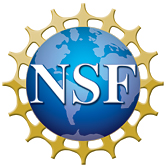 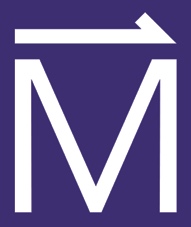 Incipient Formation of Wigner Crystal in Strongly Interacting 2D Holes

R. L.J. Qiu, C.W. Liu, X. P.A. Gao1, A. J. Woods, A. Serafin, J.S. Xia2, L.N. Pfeiffer, K.W. West3
1. Case Western Reserve University ; 2. National High Magnetic Field Lab; 3. Princeton University 
 
Funding Grants: G.S. Boebinger (NSF DMR-1644779); X.P.A. Gao (NSF DMR-1607631); L.N. Pfeiffer (NSF DMR-0819860)
What is the finding? Charged carriers (negatively charged electrons or positively charged “holes”) confined to move in only two dimensions (2D) within a semiconductor structure can interact with each other to form a variety of phases when the carrier density, temperature, or an applied magnetic field is tuned. In this work, MagLab users found evidence for the emergence of a crystal phase inside the liquid phase of 2D hole carriers and, furthermore, discovered that polarizing the carriers’ spin promotes the crystal formation. 
Why is this important? Two-dimensional semiconductor electronic devices find applications in high-speed electronics. They also provide an nearly ideal platform for settling scientific questions about electronic correlations that are of fundamental interest and of relevance to other materials with novel electronic or magnetic properties.  
Why did this research need the MagLab?  High-quality 2D electron and hole systems are incredibly susceptible to deleterious impact of electromagnetic interference. The ultra-low-noise environment of the MagLab’s High B/T facility provides a unique opportunity to investigate the electrical transport behavior of the 2D hole system at low temperatures, subject to tunable perpendicular and parallel magnetic fields by rotating the sample in the magnetic field. Sample rotation enables separate control of the interactions between carriers and their spin polarization, important to understand the origin of the Wigner crystal phase transition.
Schematic phase diagram of interacting two dimensional (2D) electrons or holes in the parameter space of density and perpendicular magnetic field. The zero-field transition between the liquid state and the Wigner crystal is predicted to occur at the Coulomb energy to kinetic energy ratio rs~37 (labeled on the density axis). Due to the “wavy” nature of the boundary between the two phases, in finite magnetic field, the electron crystal appears as a reentrant insulating phase as the magnetic field is scanned.
For 2D holes not fully crystallized into a Wigner Crystal, a small peak due to the incipient reentrant insulating phase (RIP) is observed in the magneto-resistance data (black line). A parallel magnetic field (red and blue line) enhances the RIP by polarizing the spins of the carriers, pushing the system towards the insulating Wigner Crystal phase.
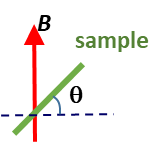 Facilities and instrumentation used:  MagLab High B/T facility, University of Florida, Gainesville, FL.
Citation: Richard L.J. Qiu, Chieh-Wen Liu, Andrew J. Woods, Alessandro Serafin, Jian-Sheng Xia, Loren N. Pfeiffer, Ken W. West, Xuan P.A. Gao, ‘Incipient Formation of the Reentrant Insulating Phase in a Dilute 2D Hole System with Strong Interactions’. arXiv:2012.13485  (2020)